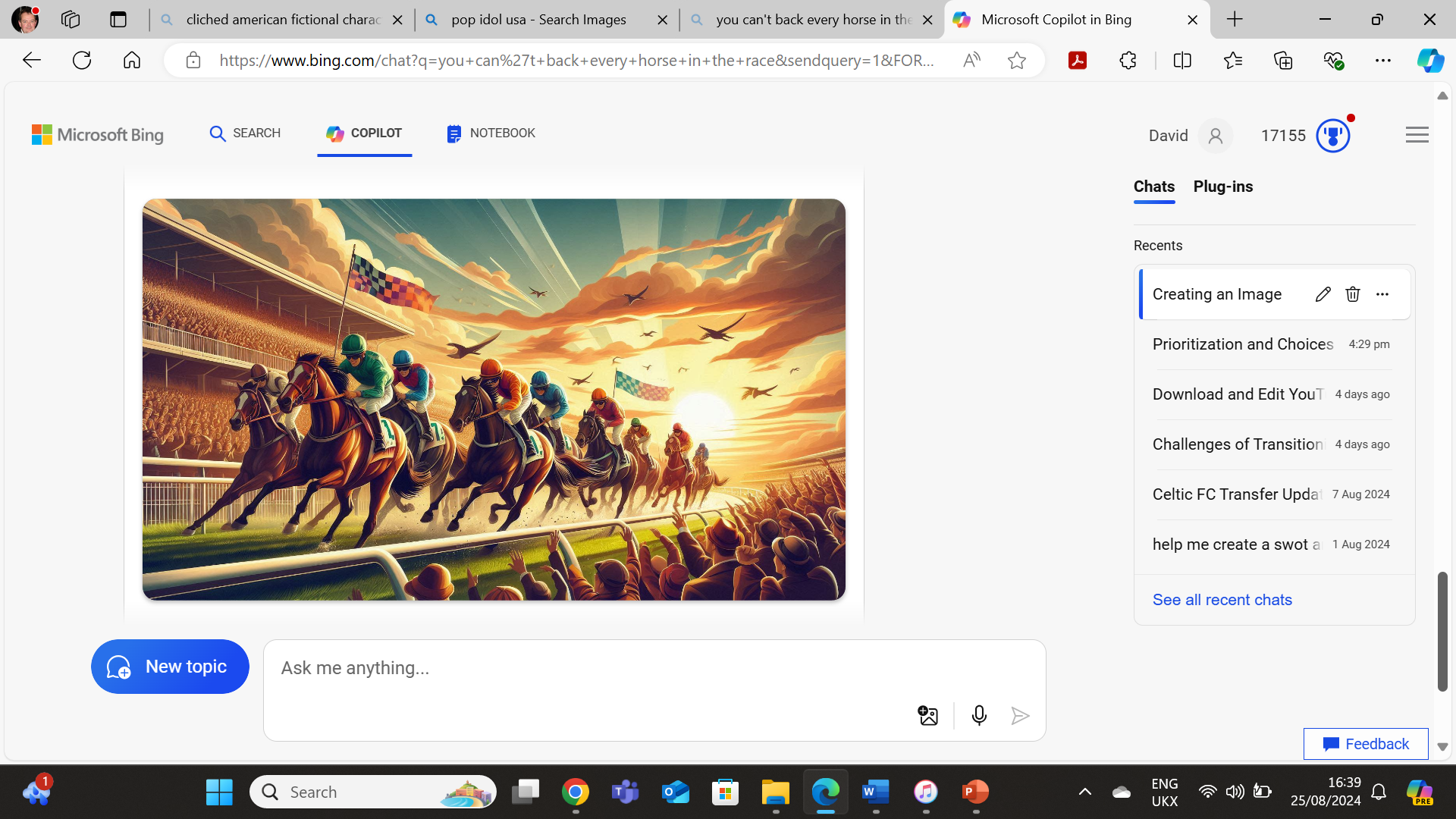 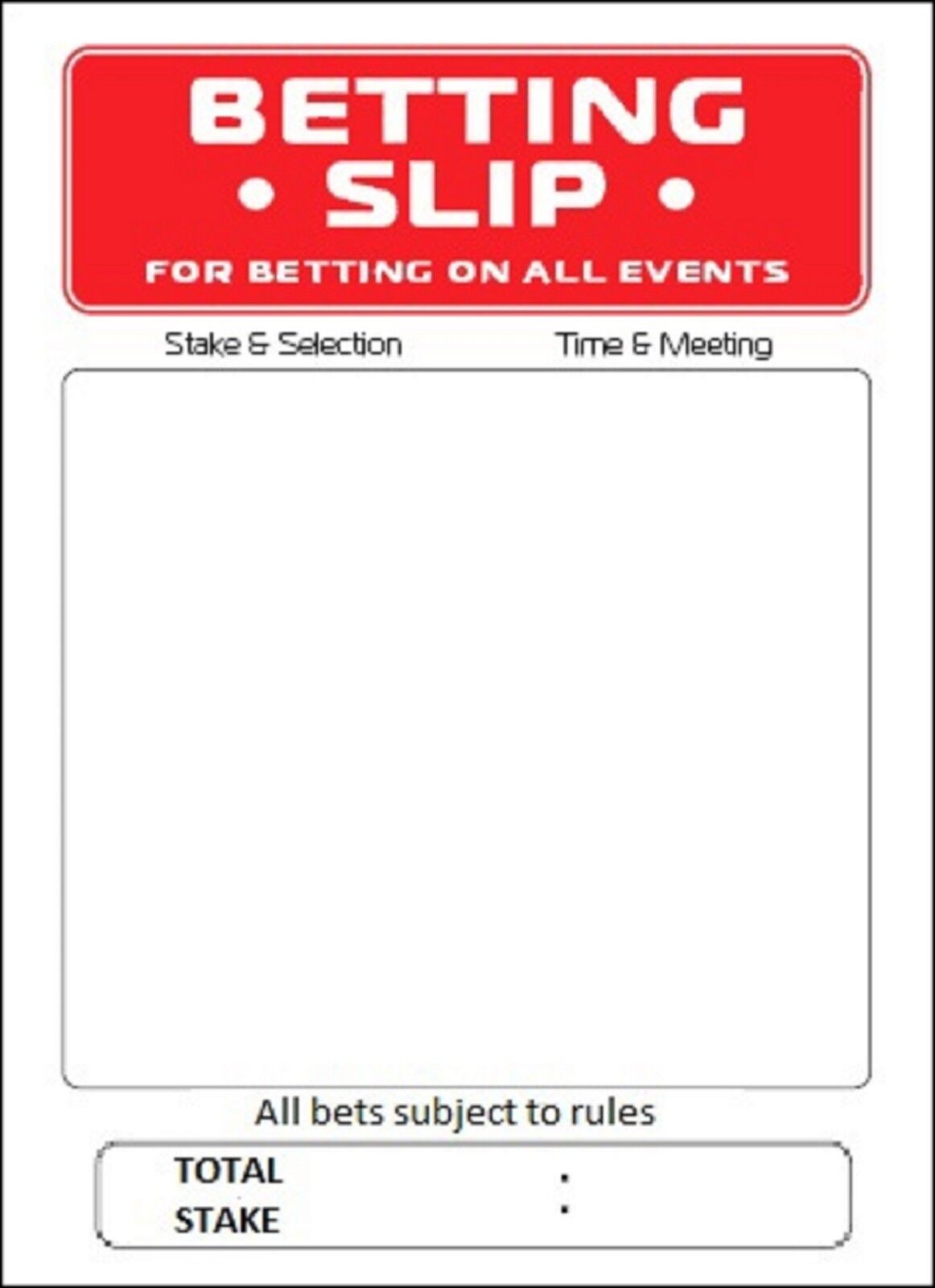 You can’t back every horse in the race 

David McGowan
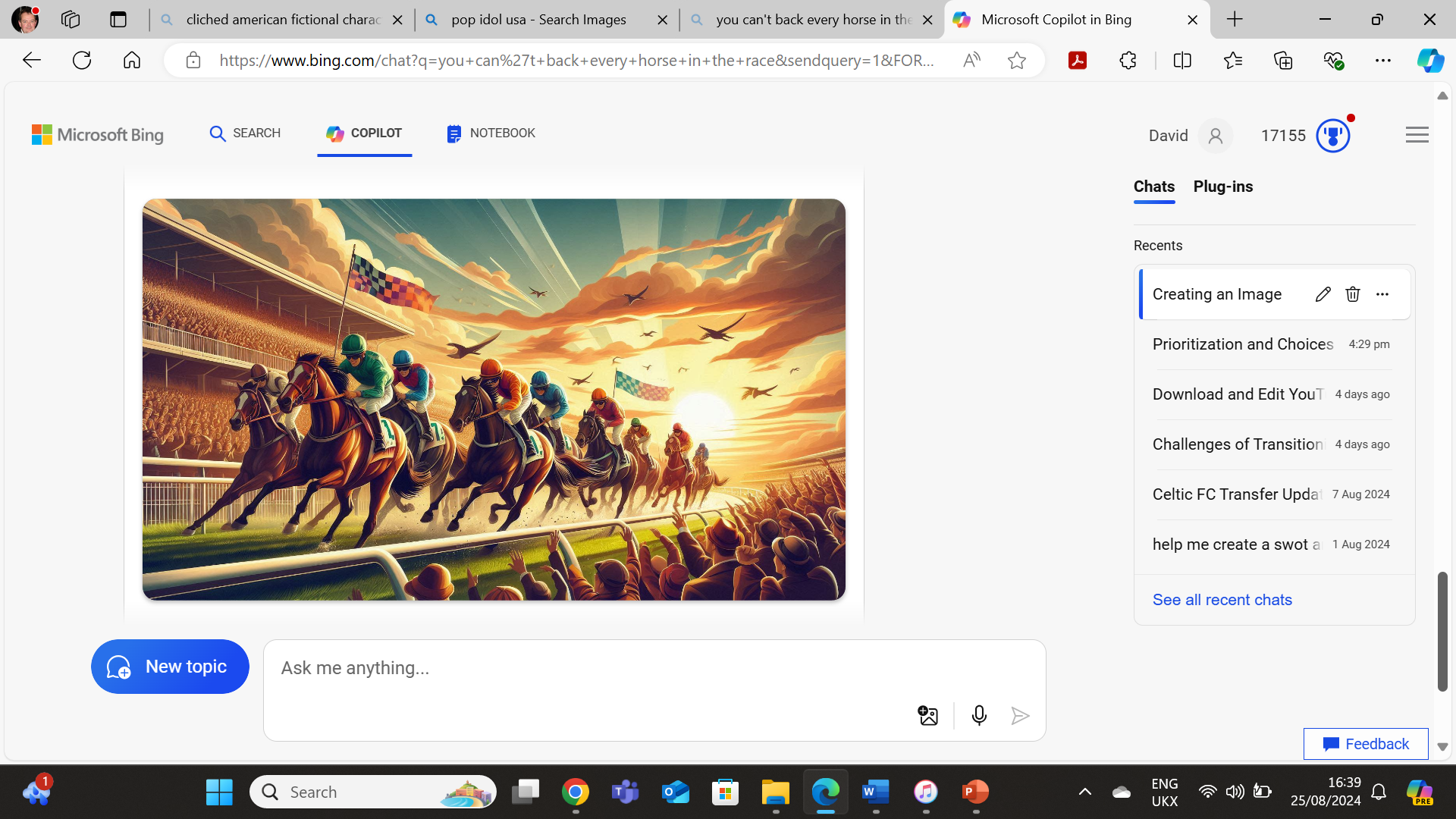 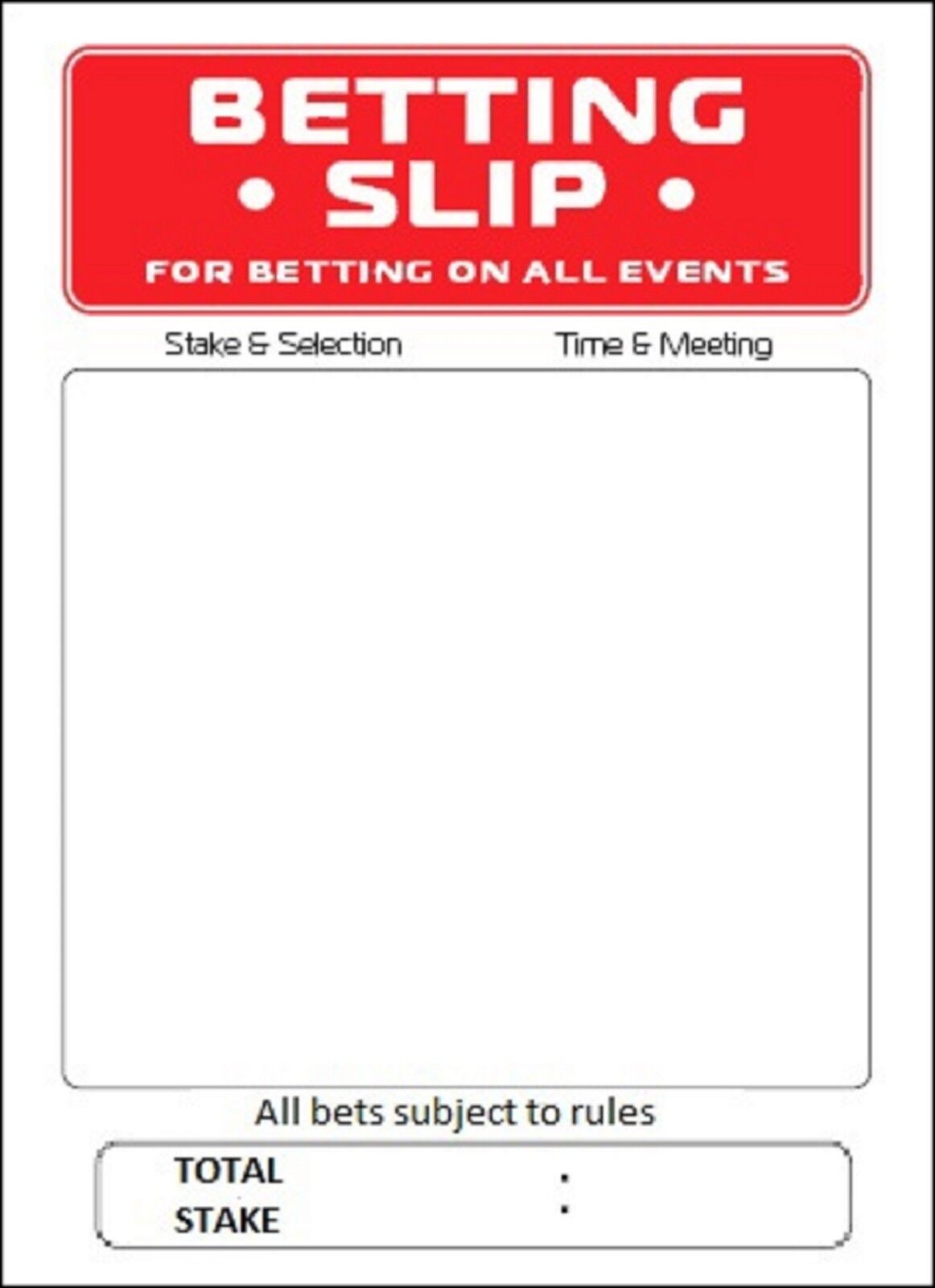 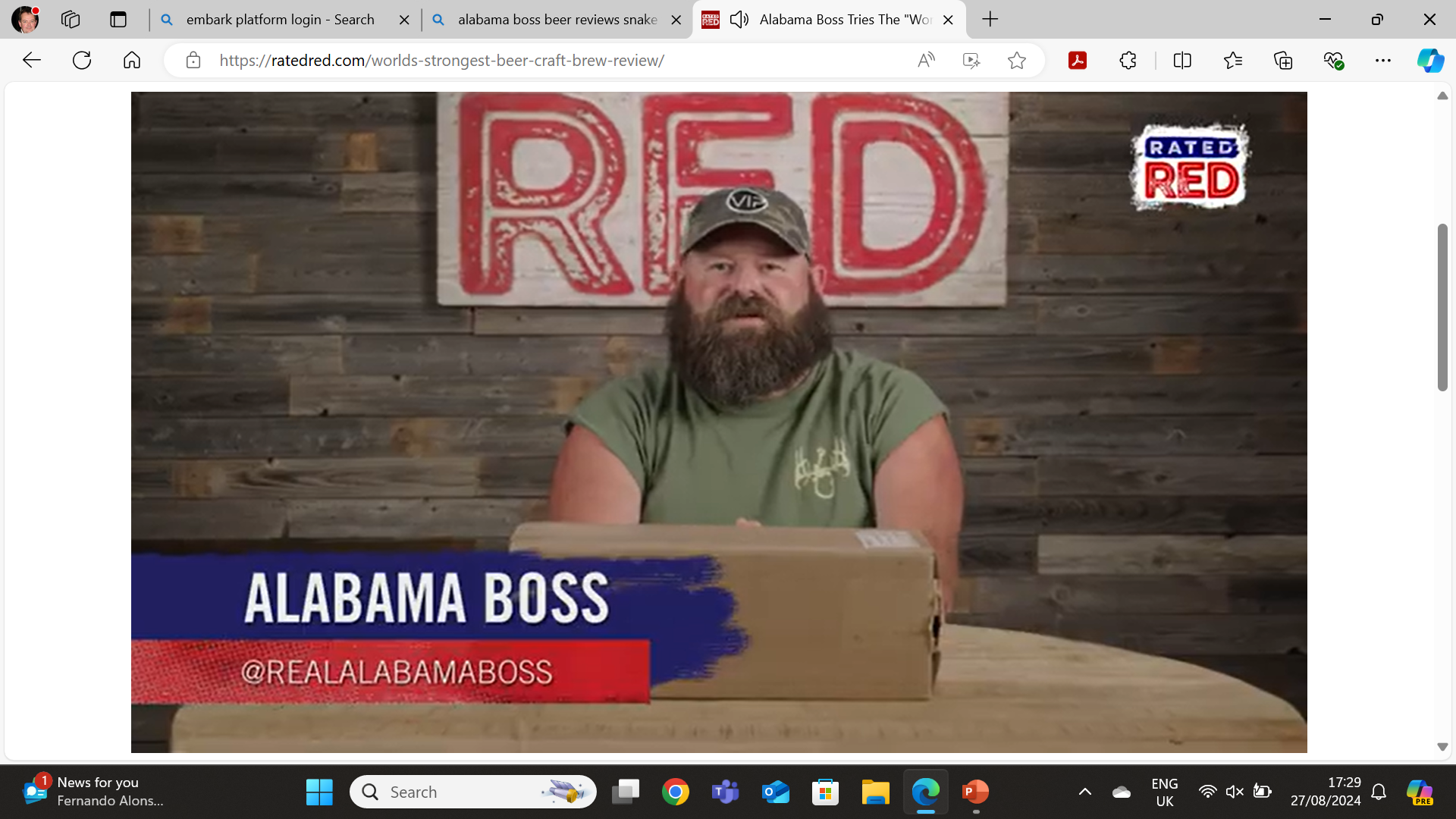 HORSE 1
 You can’t look A Gift horse in the mouth
10/1 faV
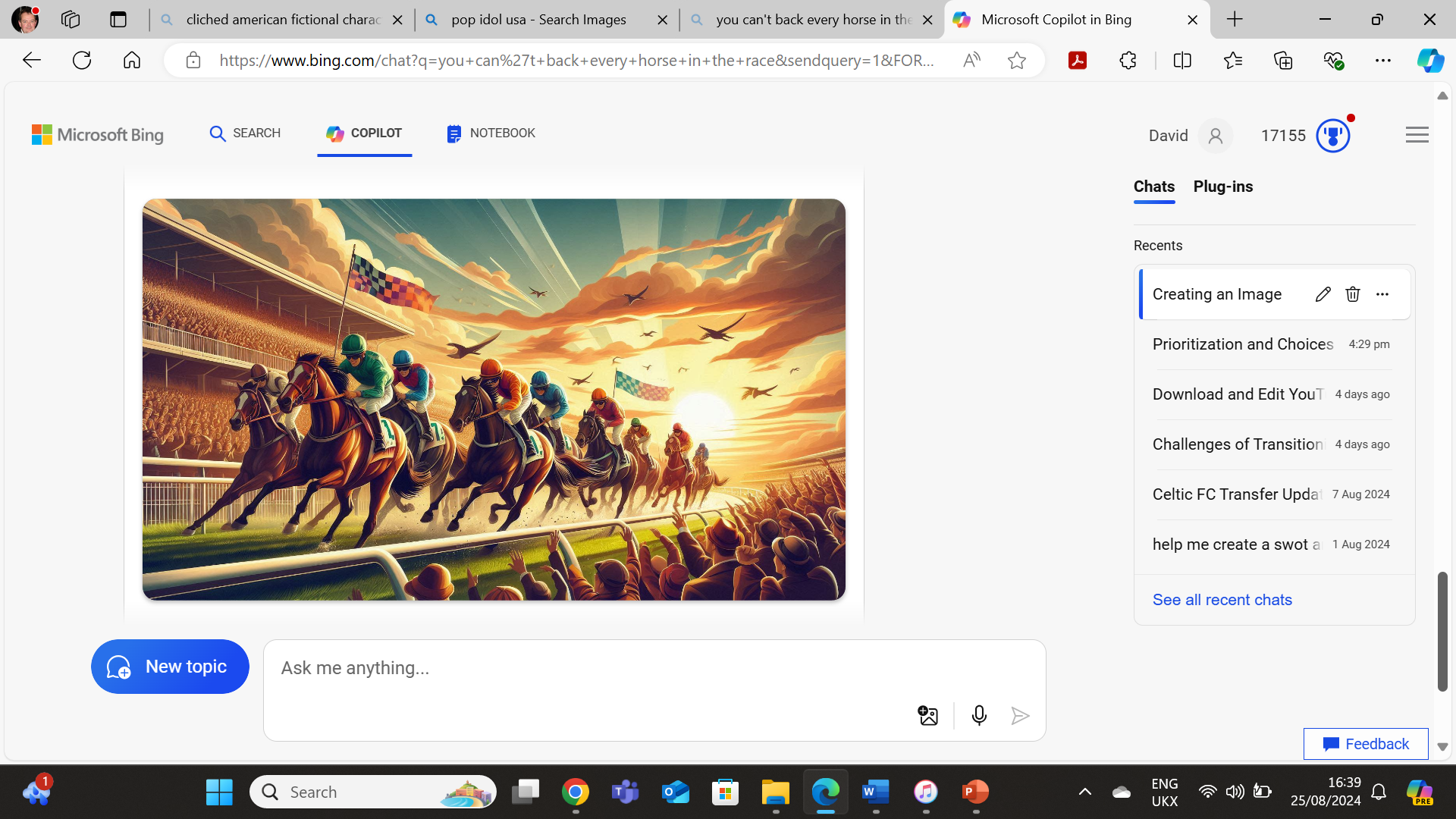 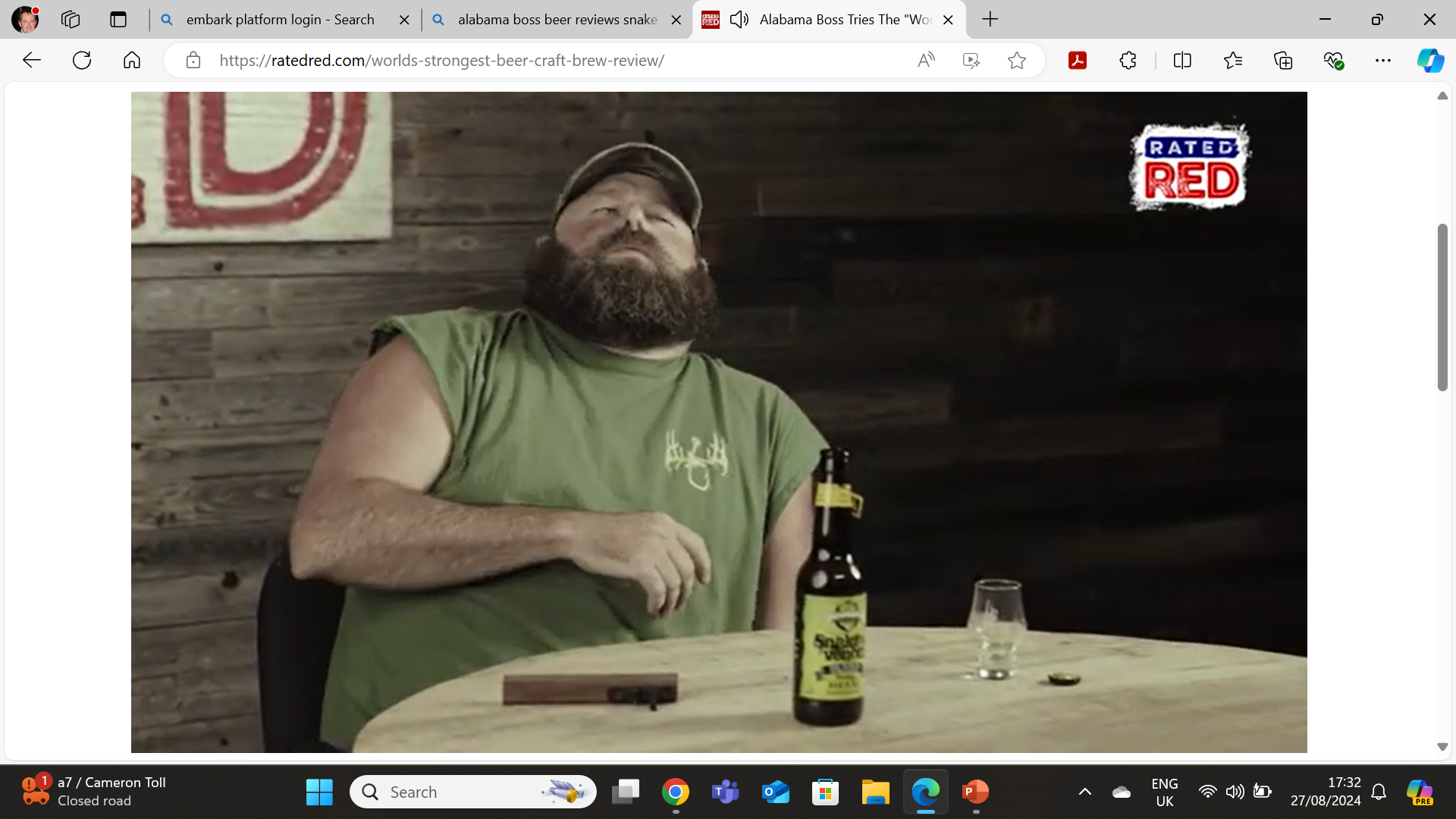 500K YOUTUBE VIEWS
10 M TIKTOK VIEWS 
258 K INSTAGRAM VIEWS
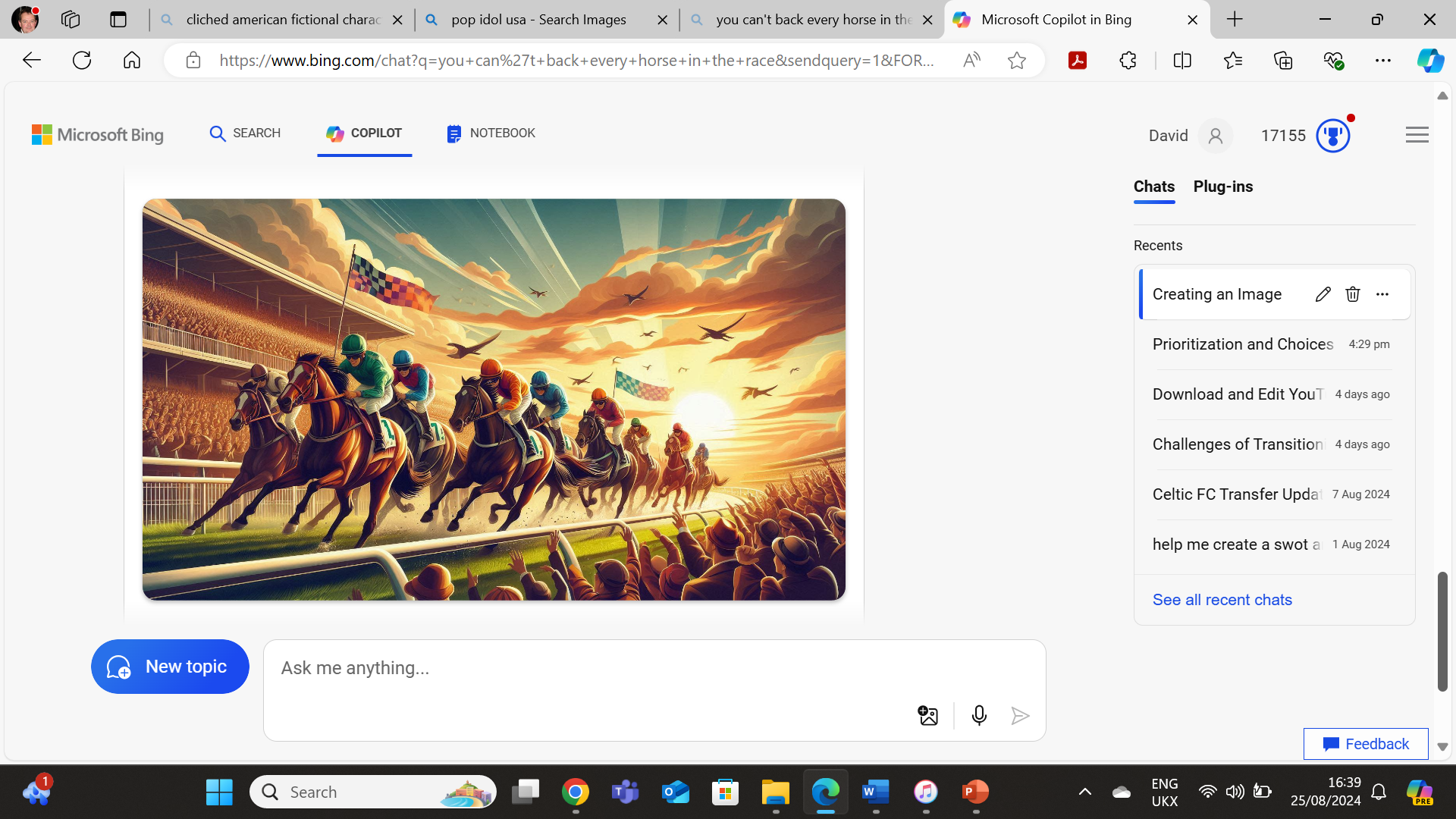 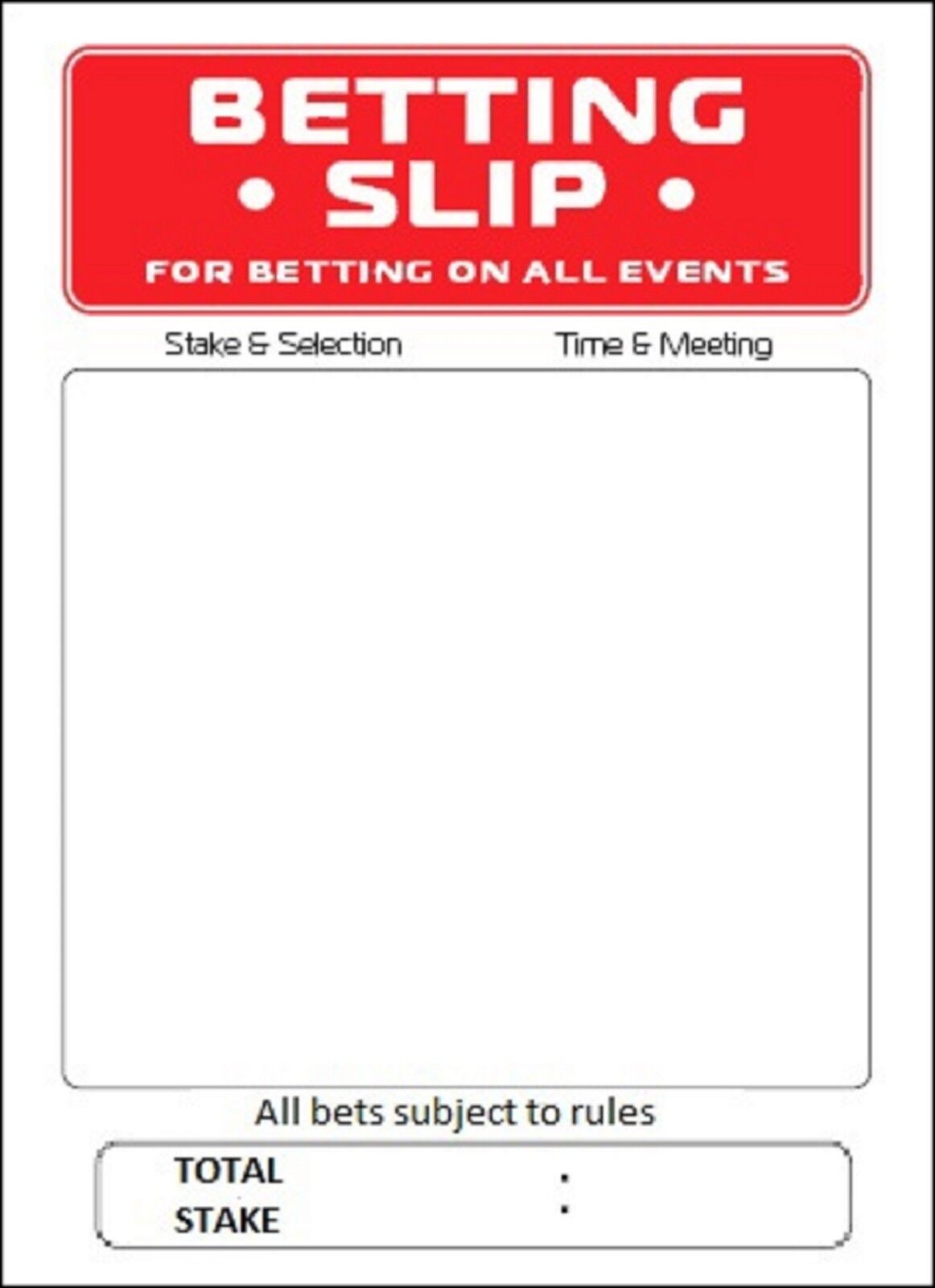 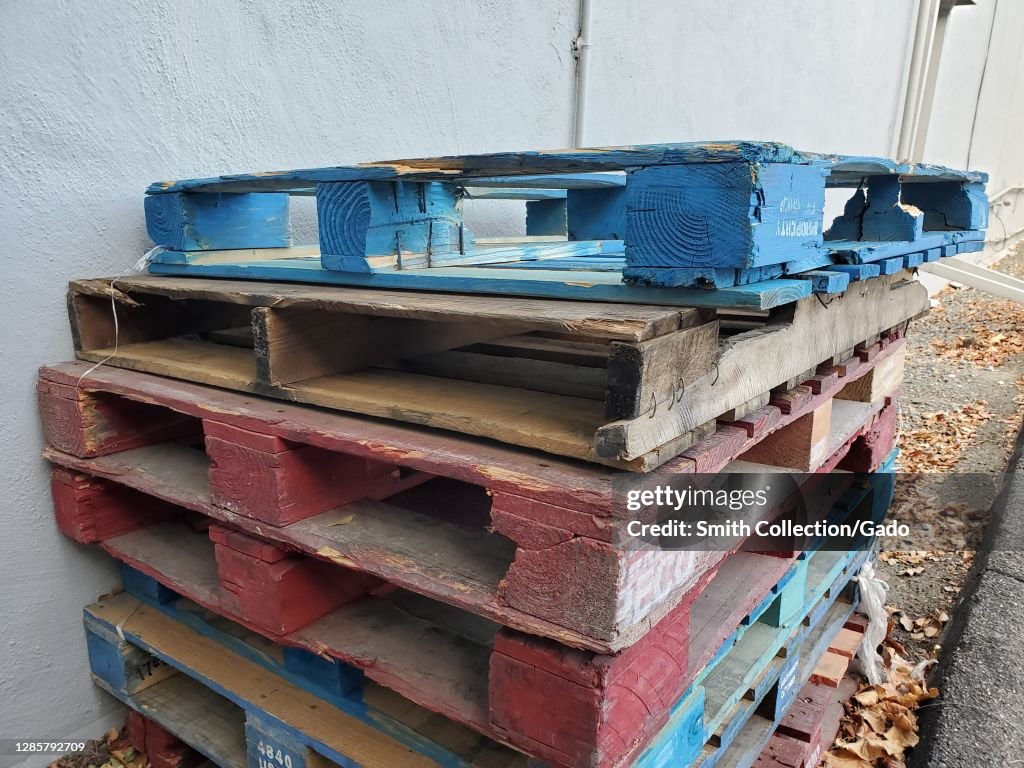 HORSE 2 
You can’t beat the bookies
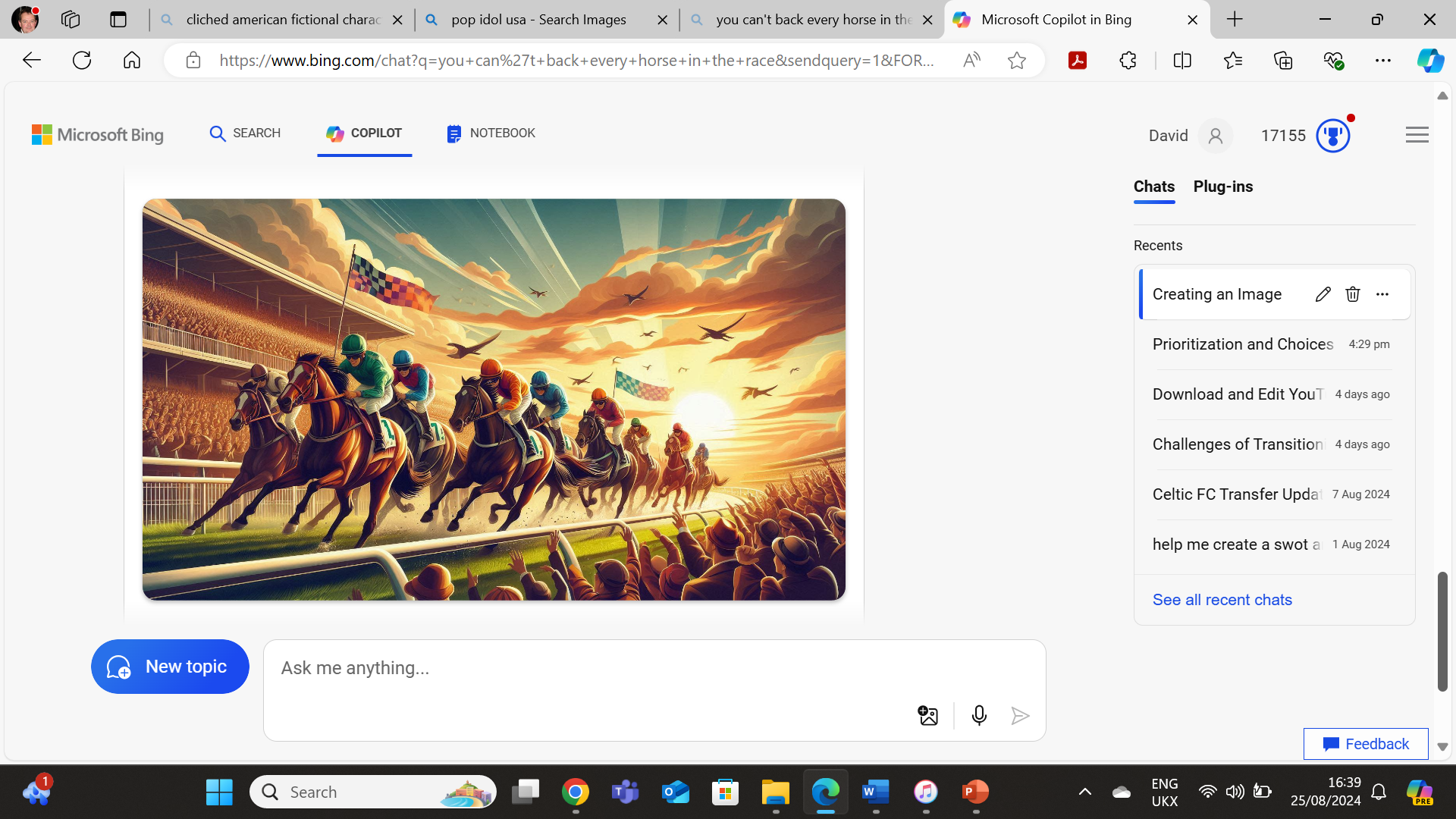 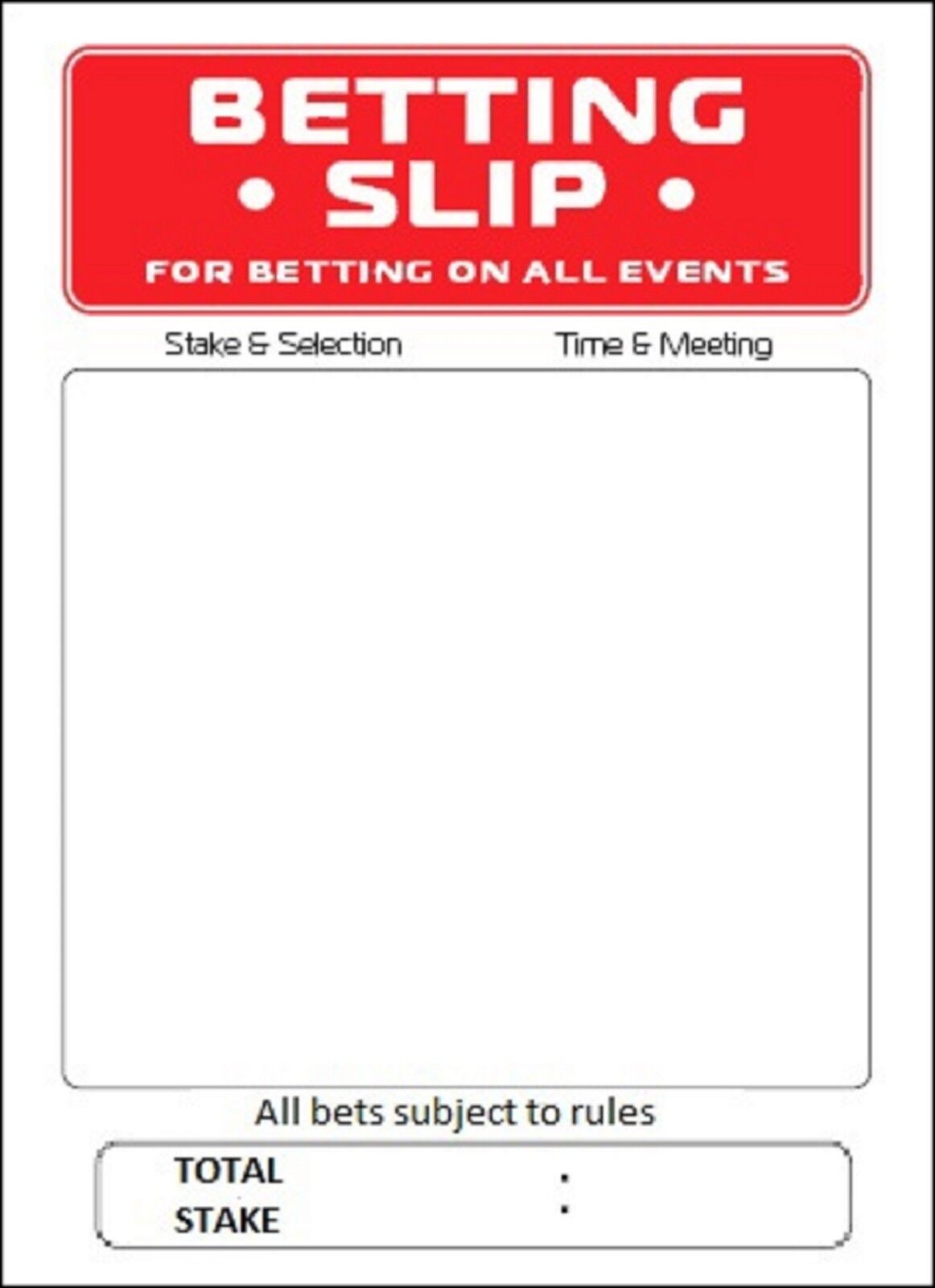 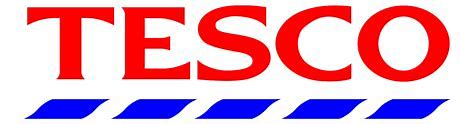 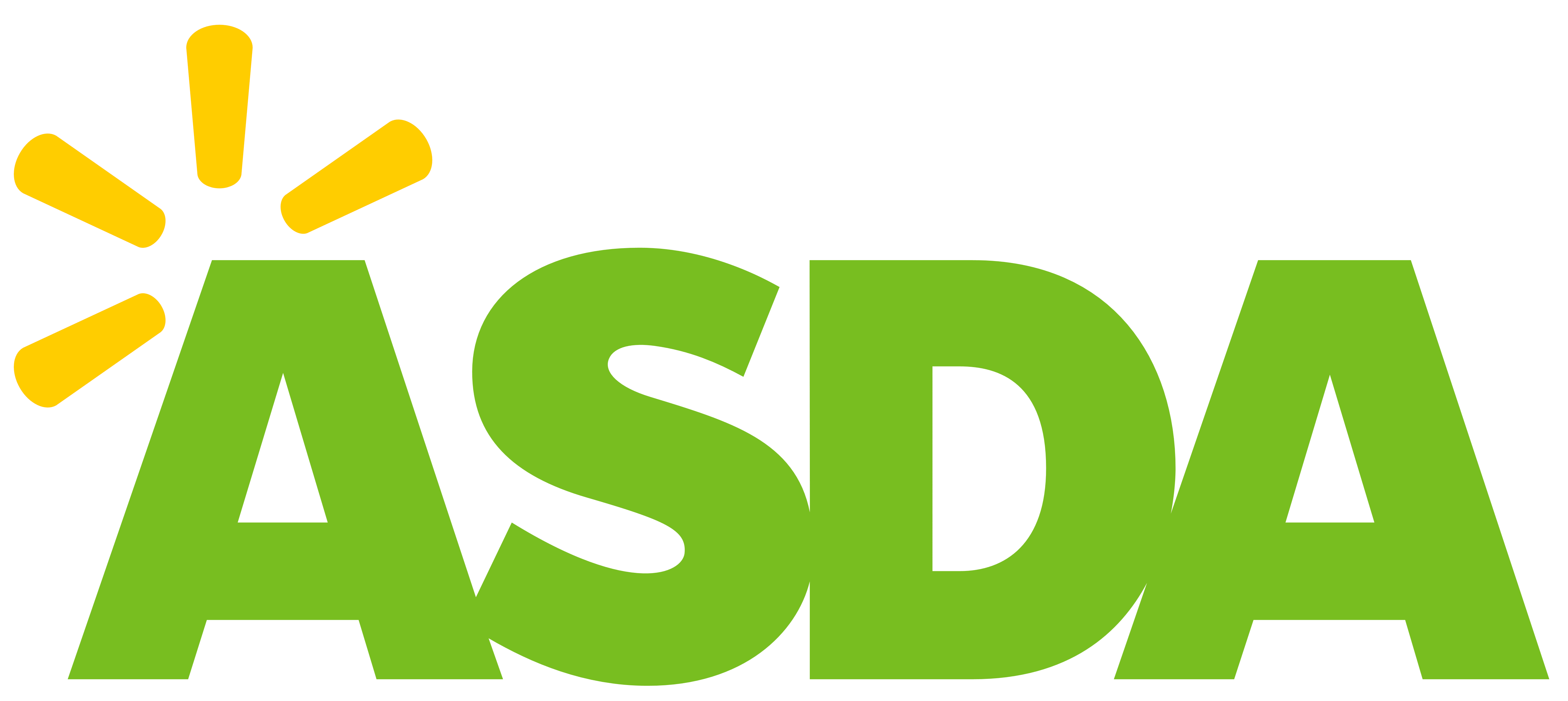 HORSE 3 
You are not starting from scratch
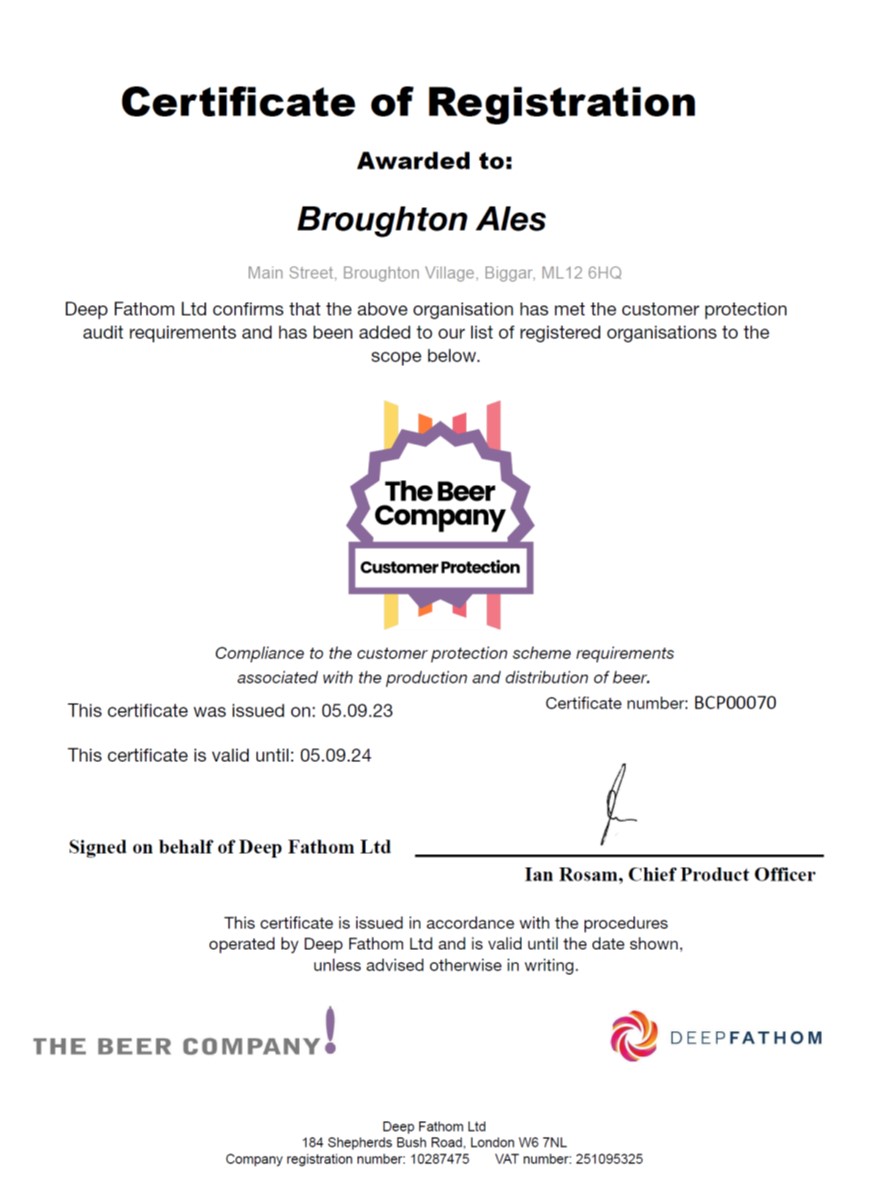 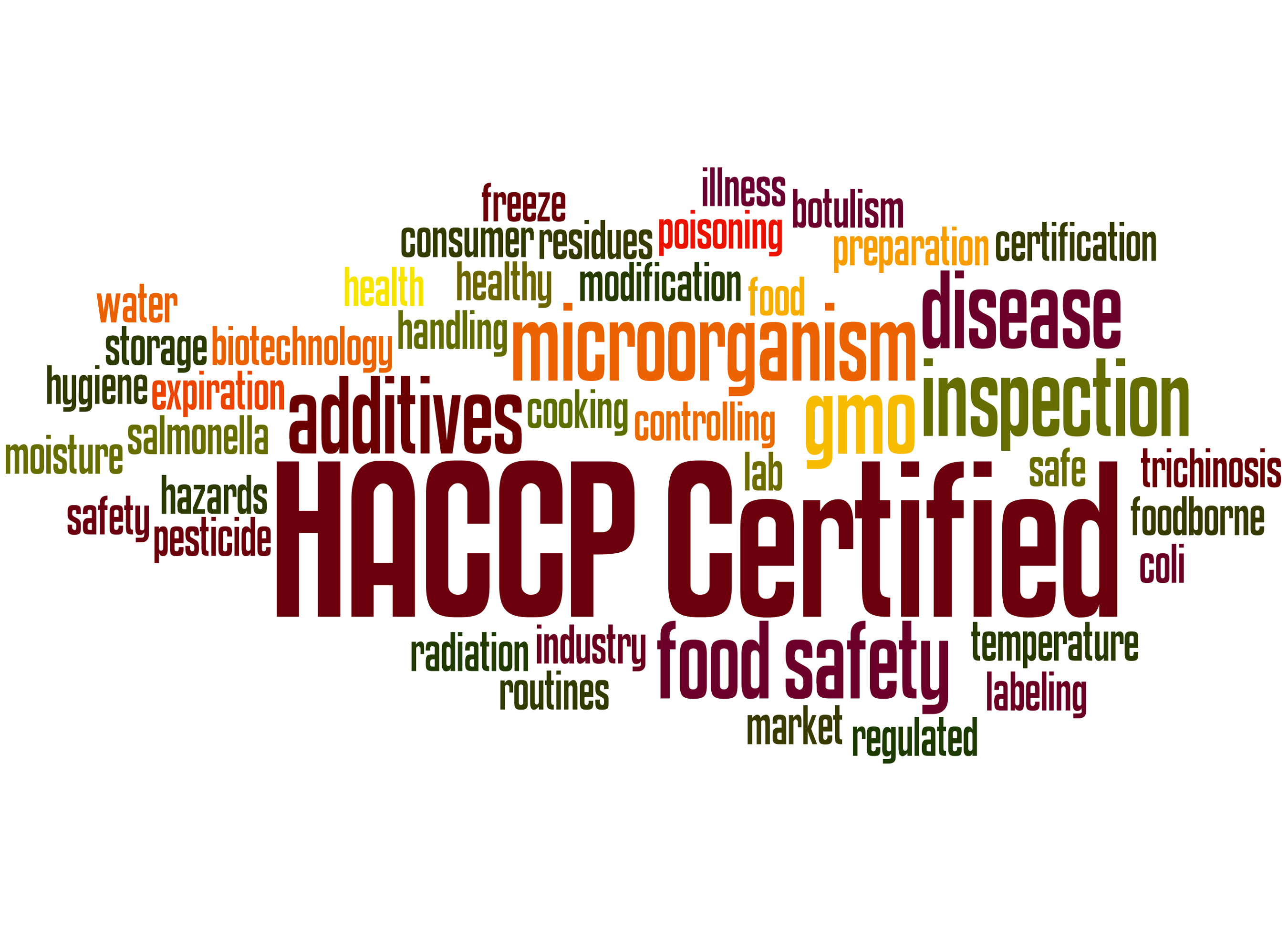 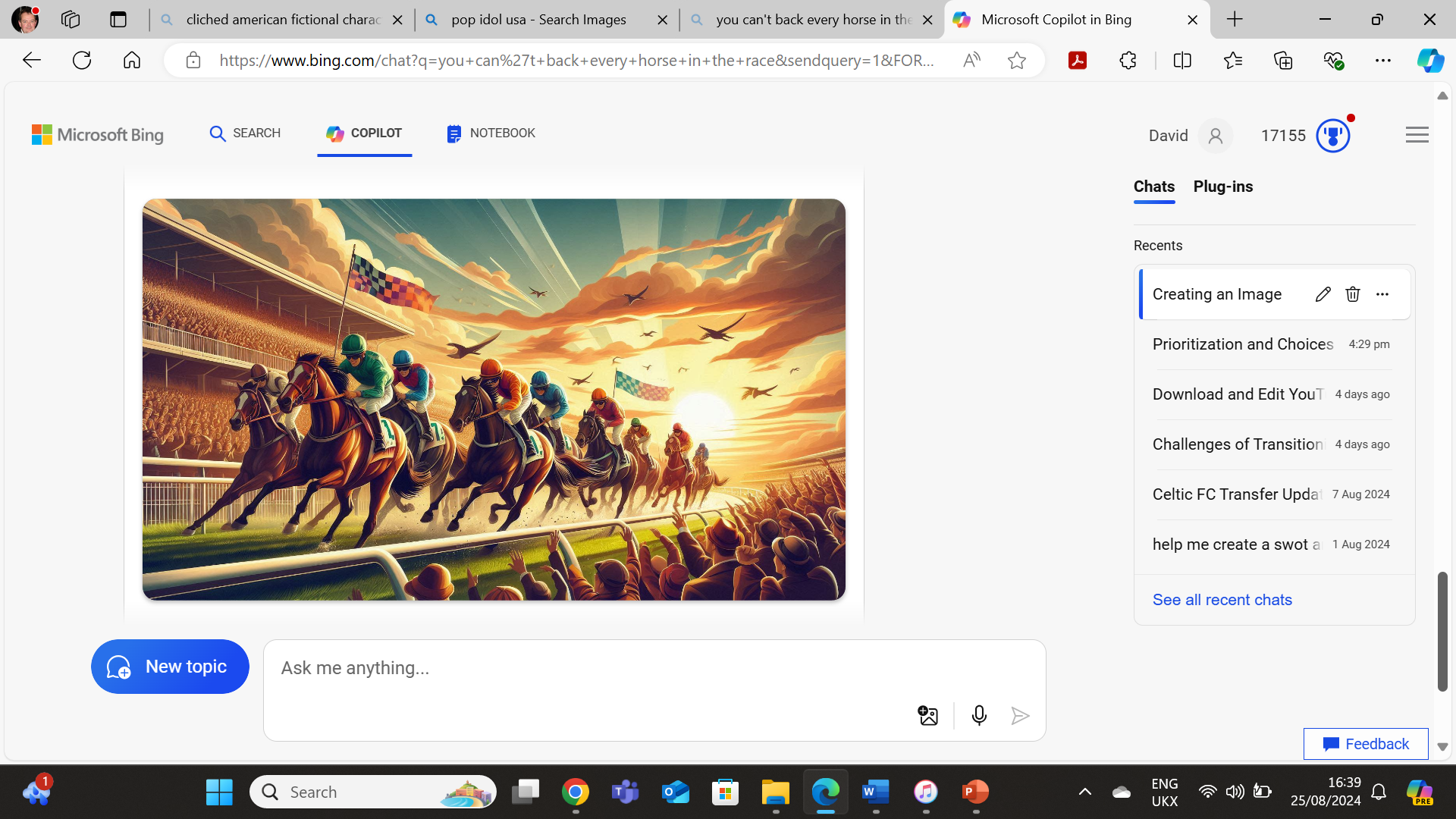 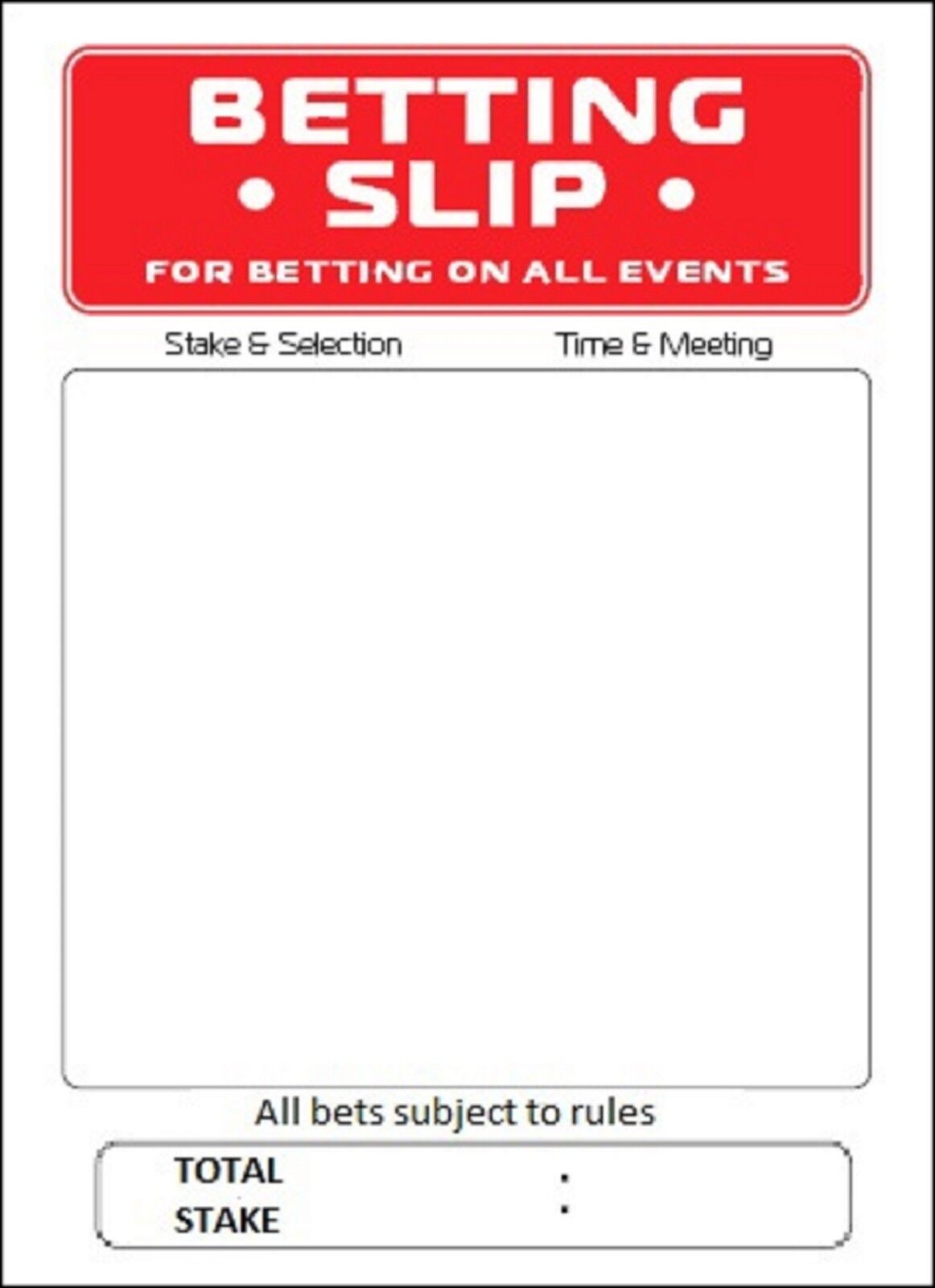 HORSE 4
The hurdle is too high AKA Never let a crisis go to waste
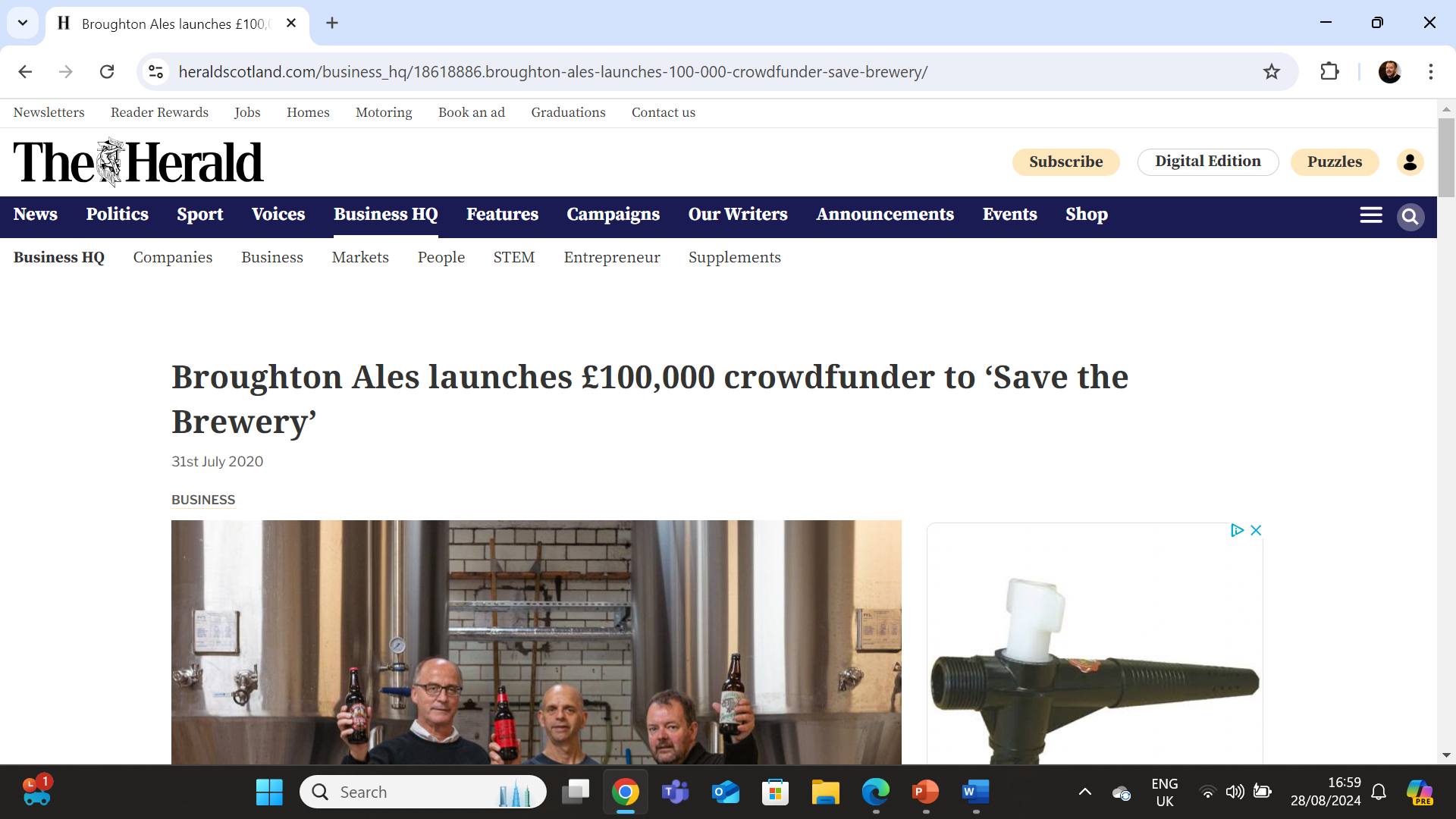 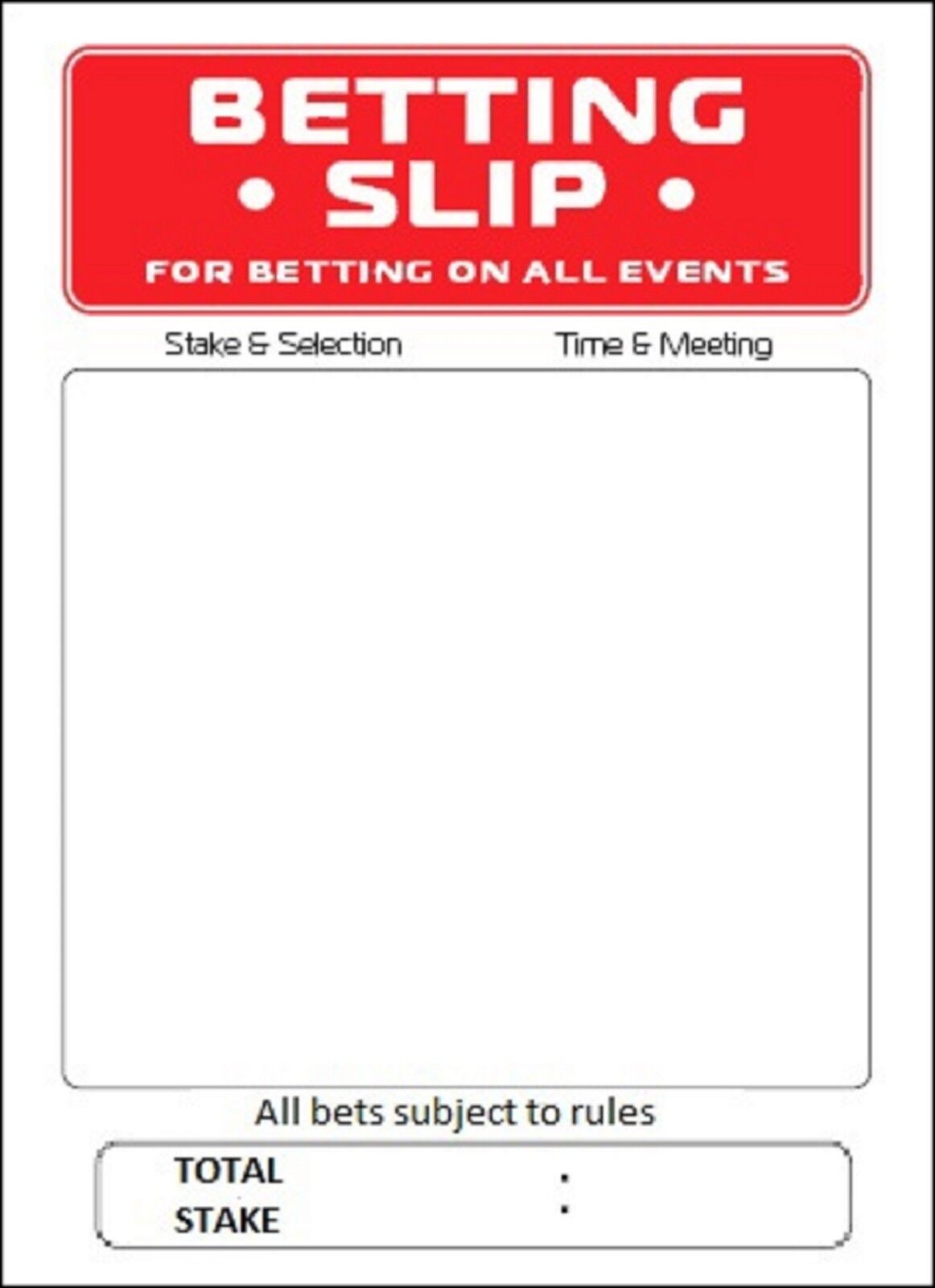 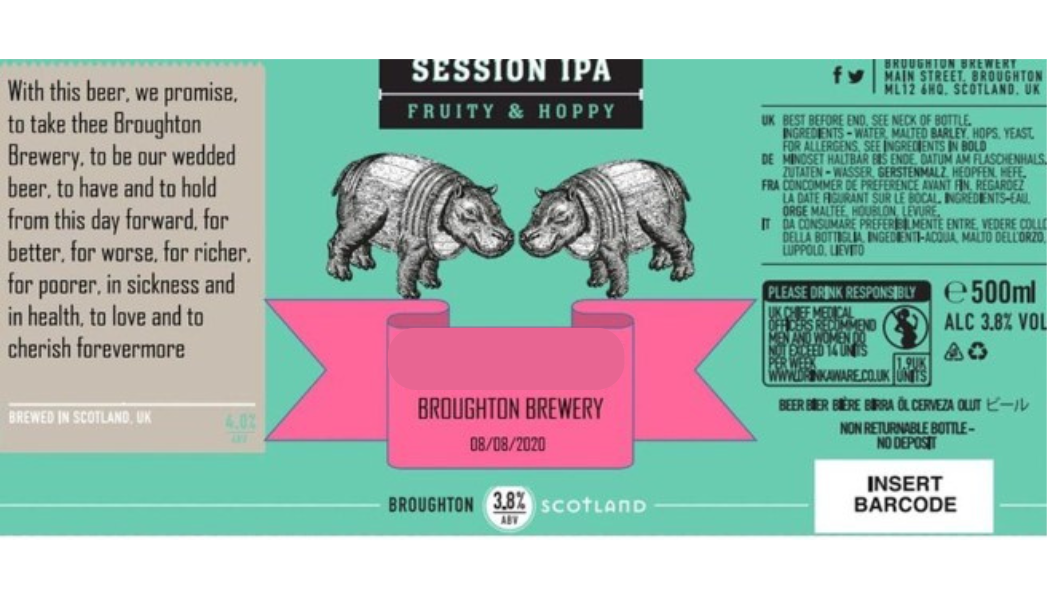 HORSE 5
Fast Track
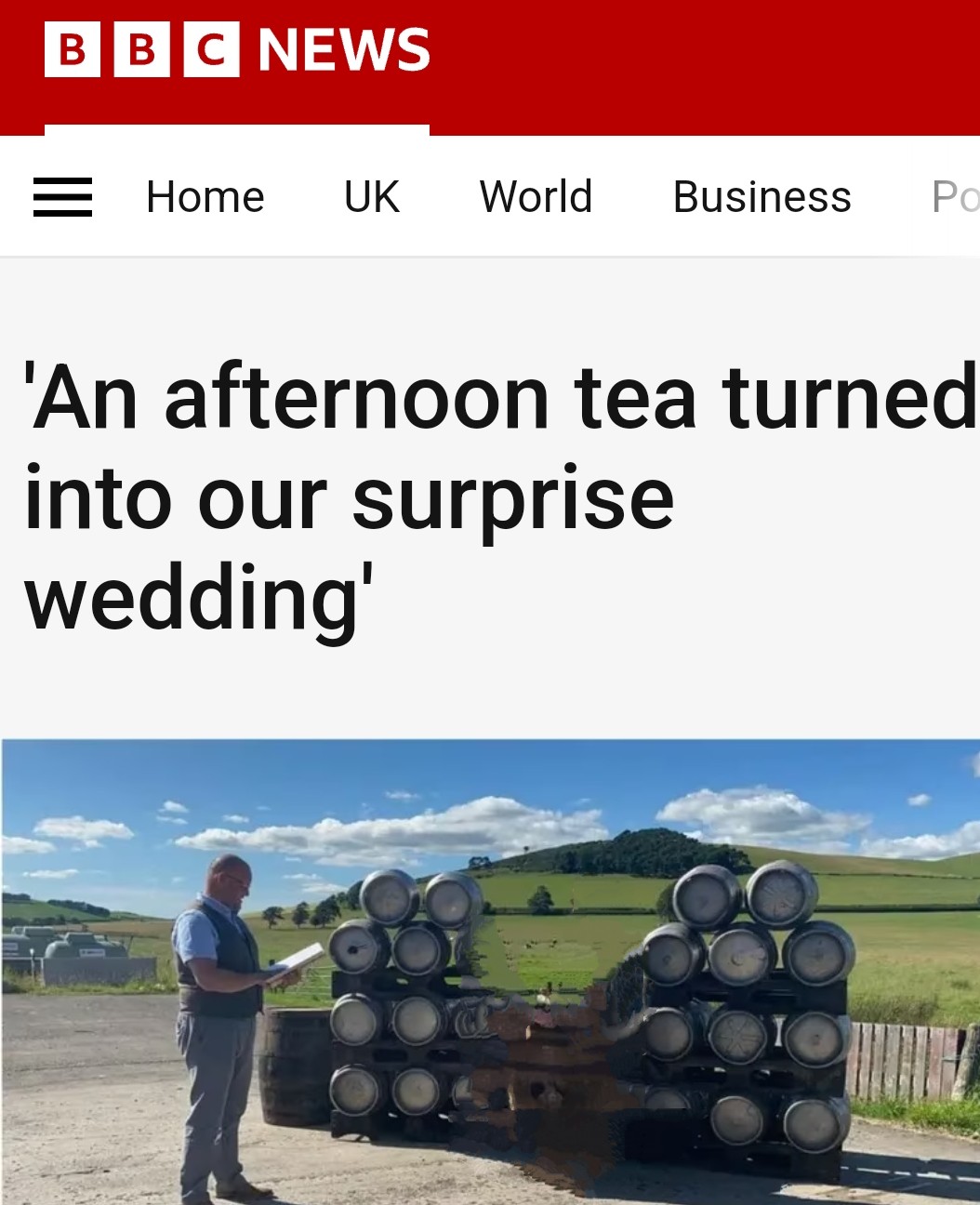 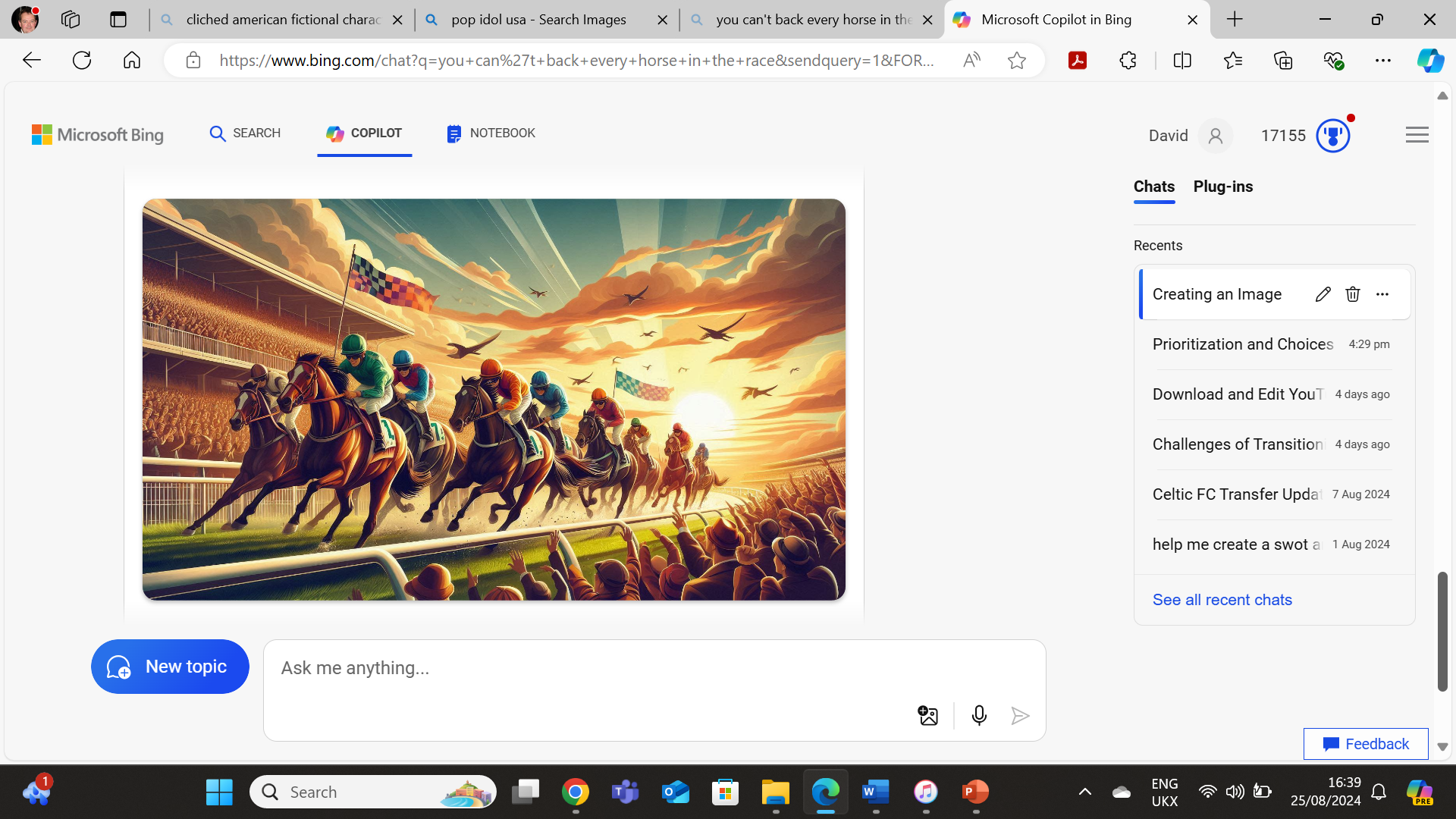 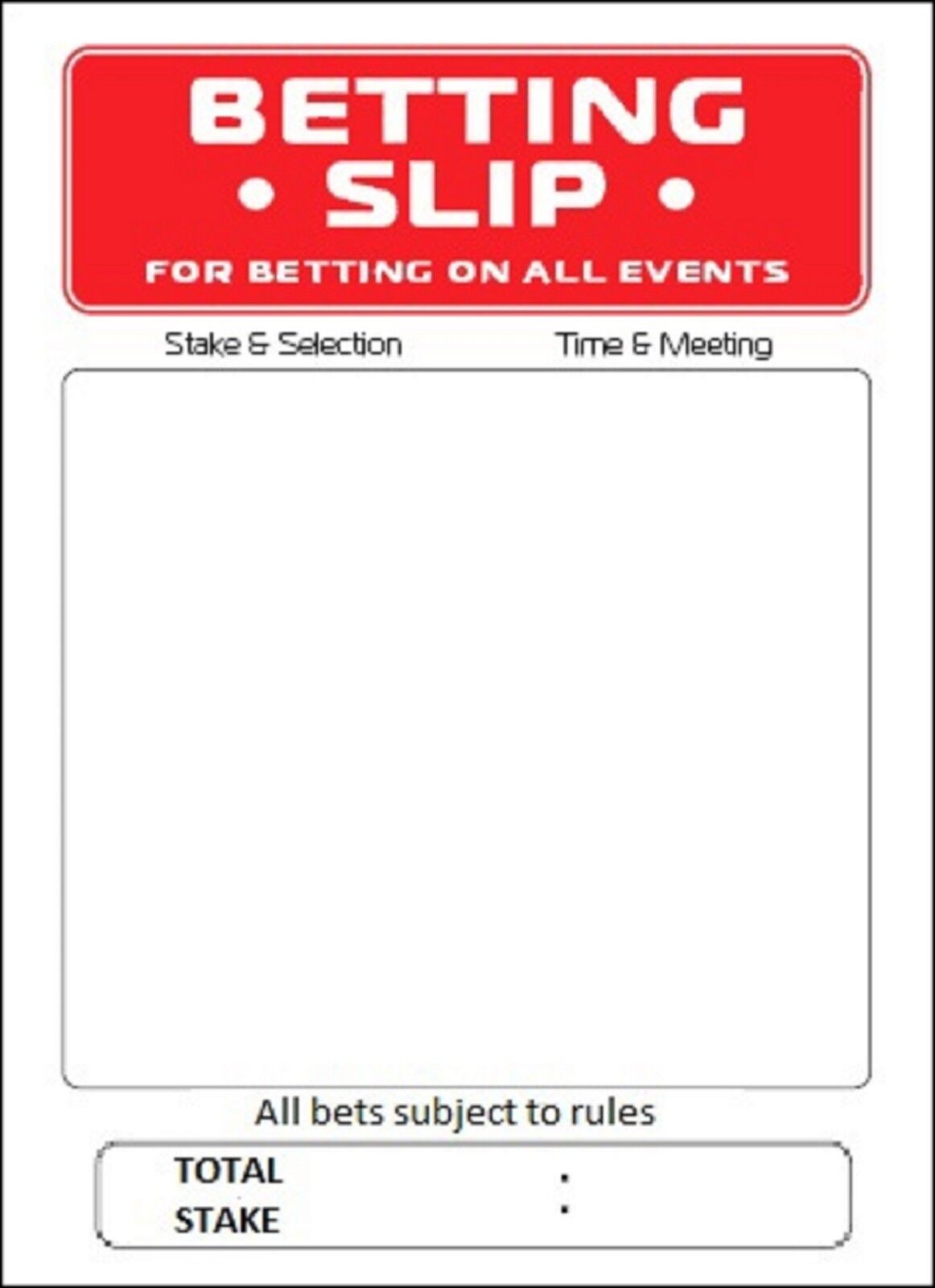 HORSE 6
Ride the horse in the direction it’s going
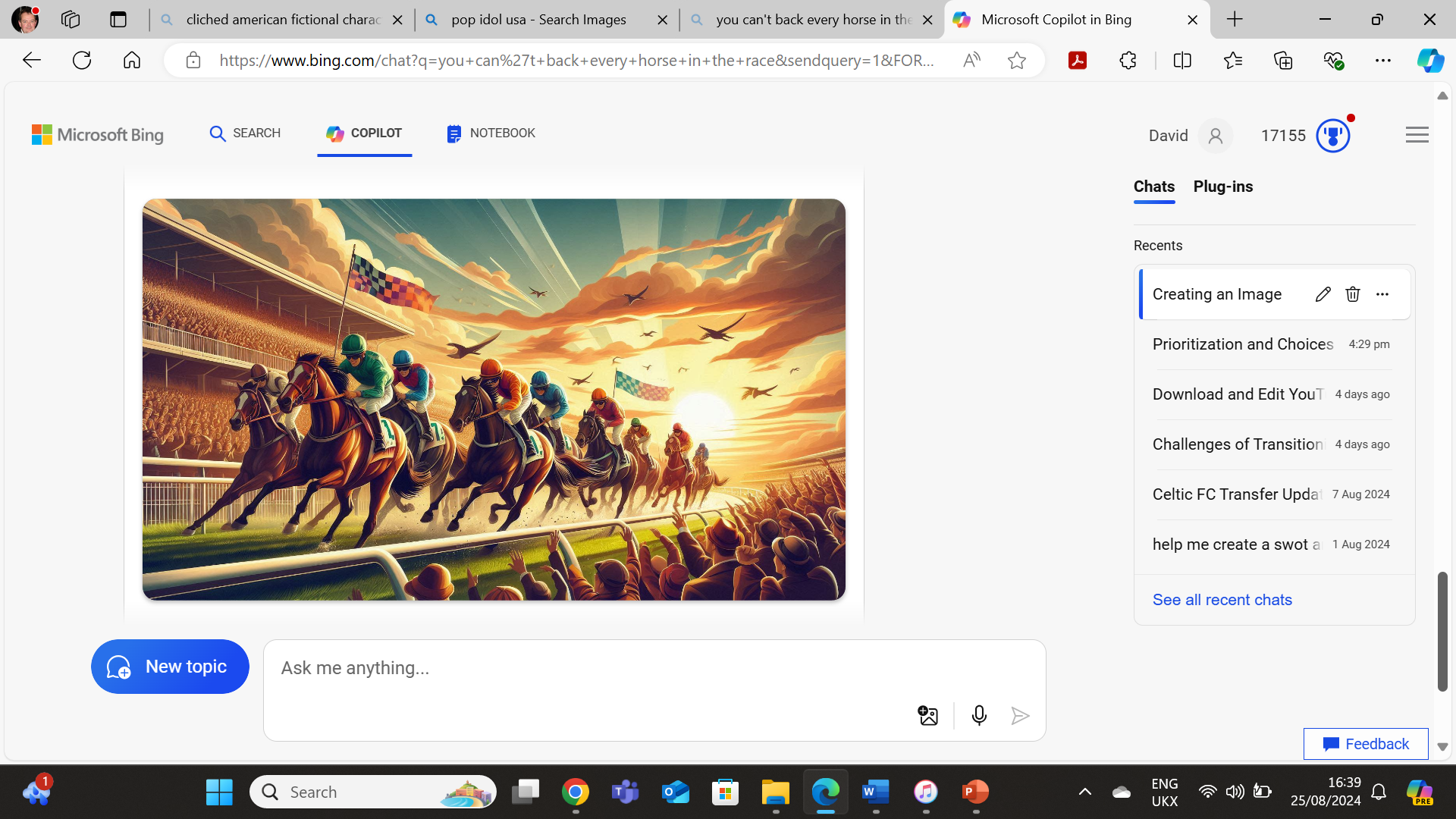 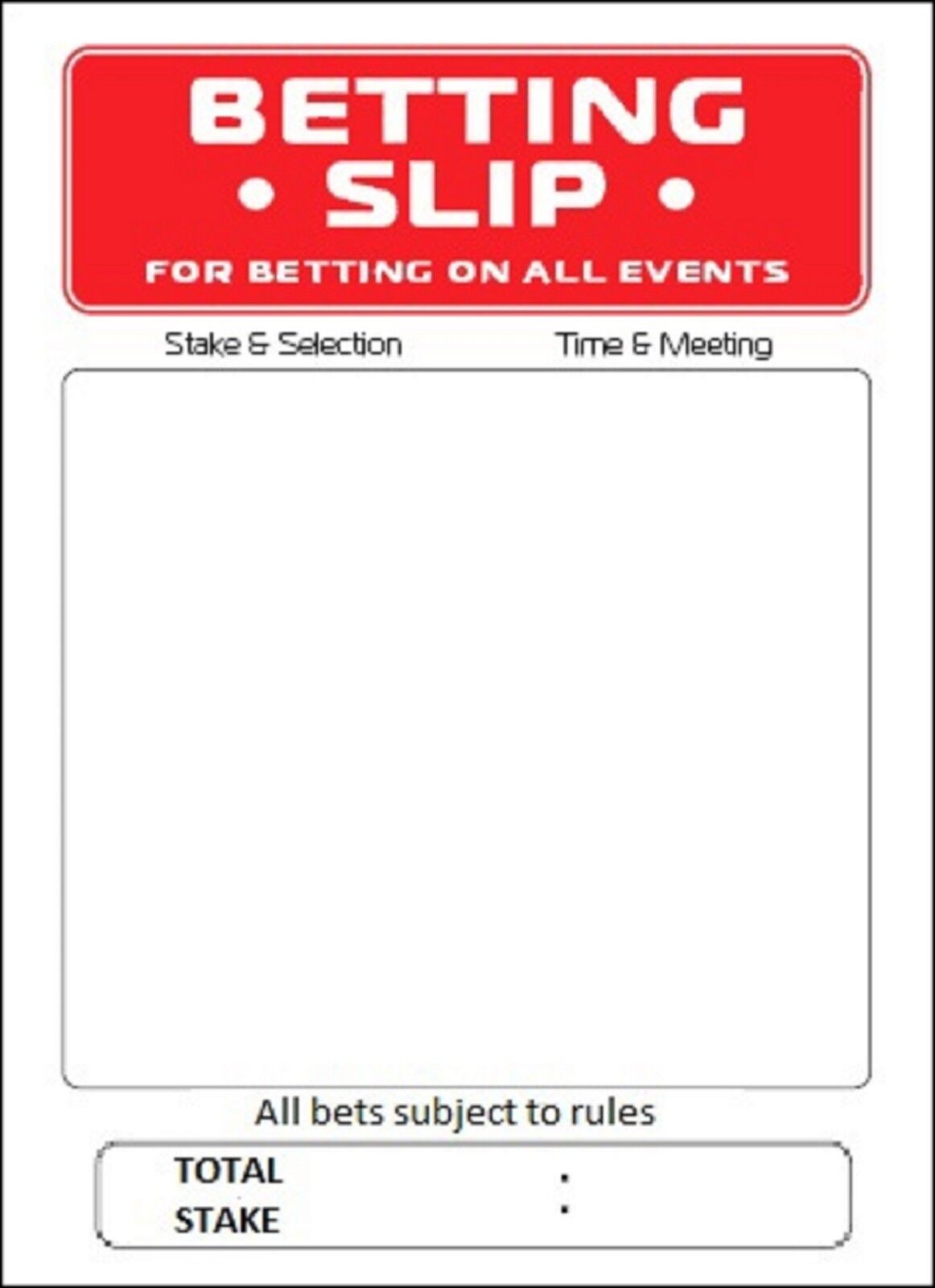 www.scotbeers,com
www.Brewmeister.co.uk

Alabama Boss Snake Venom